Using Epic Content Marketing in Higher Education
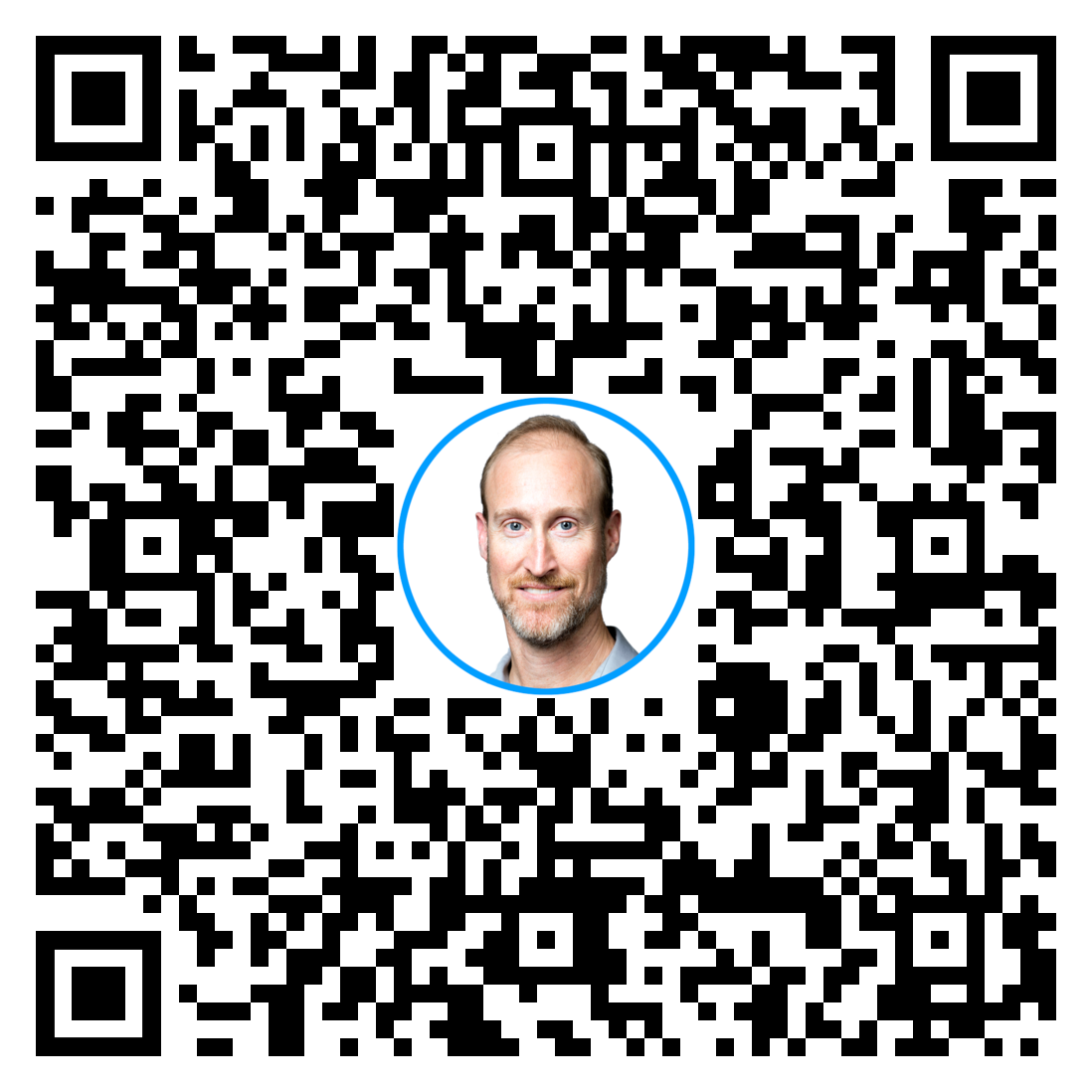 Brian Piper
Director of Content Strategy and Assessment
University of Rochester
Rochester, NY
bpiper2@ur.rochester.edu
https://brianwpiper.com/

GetMySlides.info
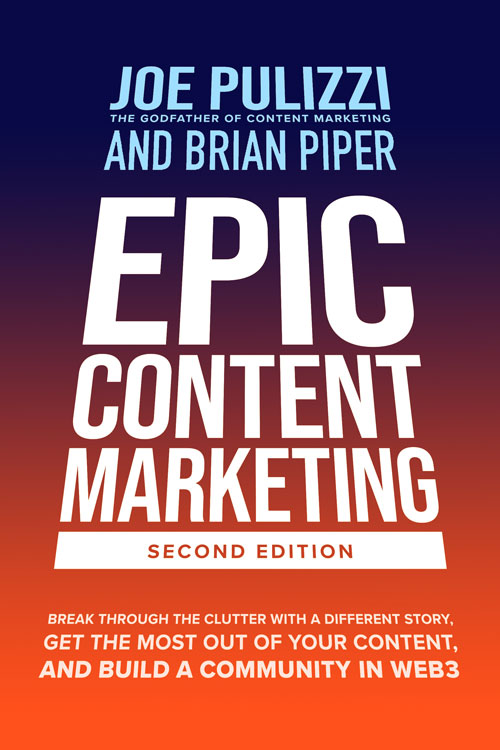 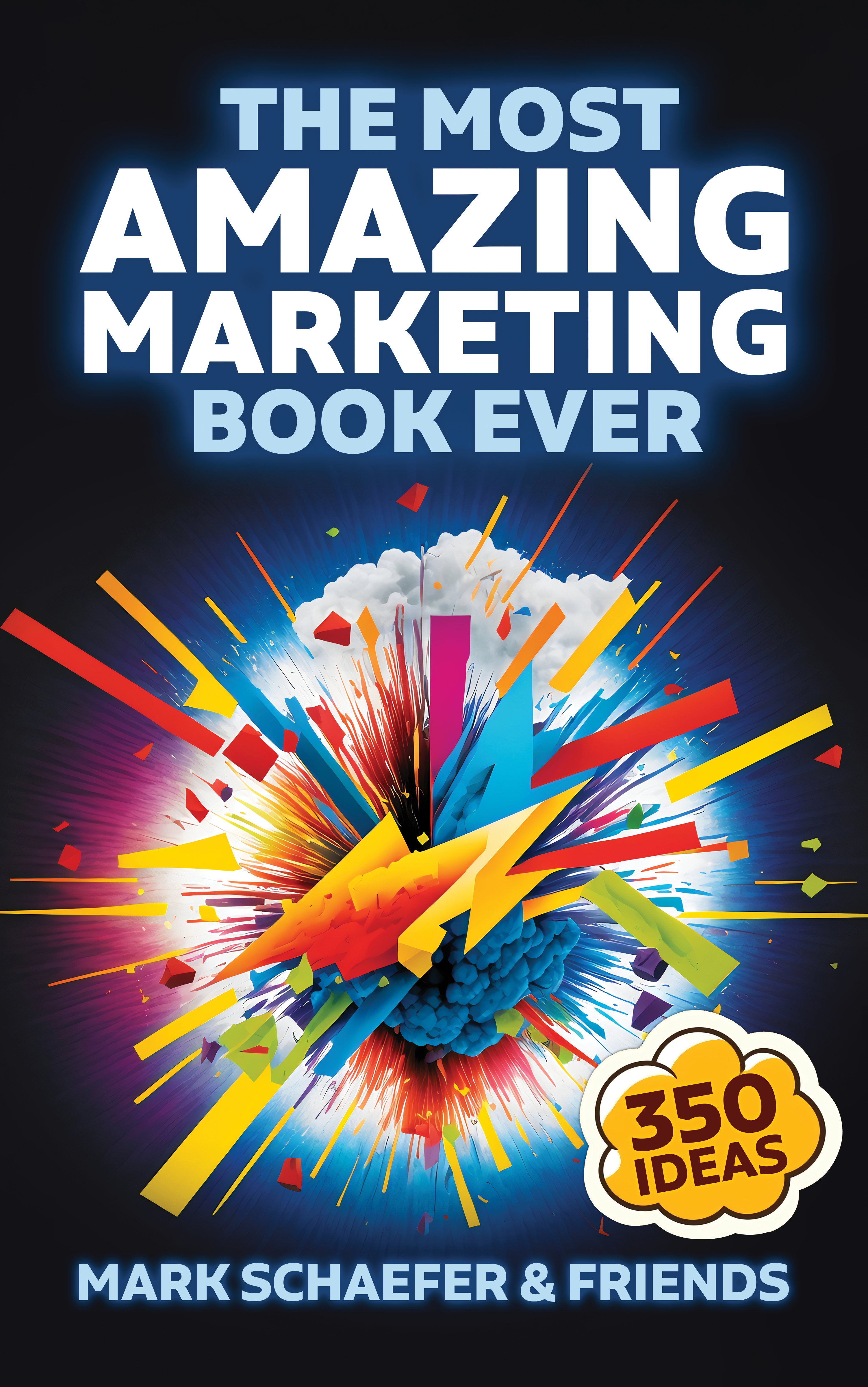 CONTENT
What is your favorite book?
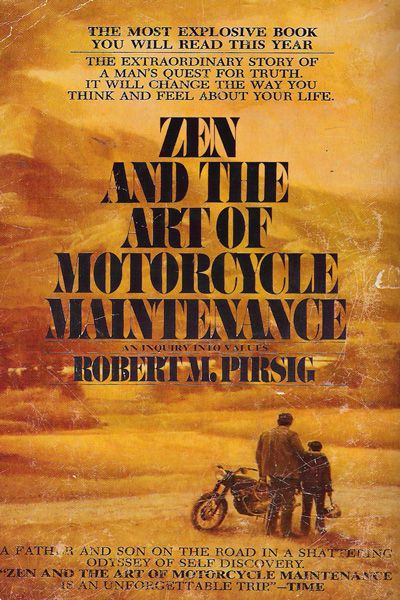 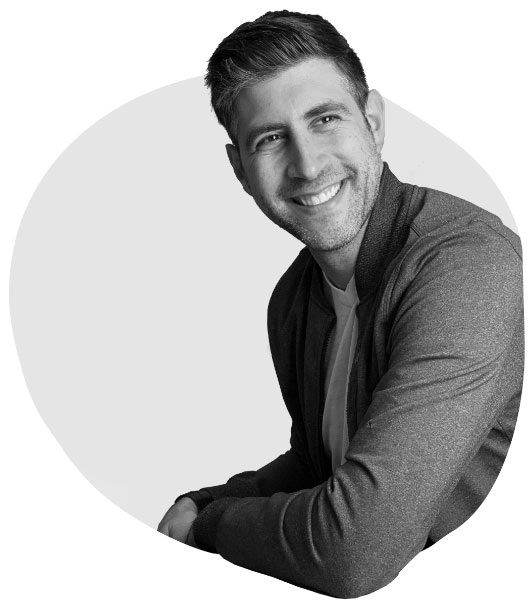 “You don’t need to be the biggest or the best. You need to be their favorite.” 

– Jay Acunzo
What is content marketing?
Content marketing is the marketing and business process for creating and distributing valuable and compelling content to attract, acquire, and
engage a clearly defined and understood target audience—with the objective of driving profitable customer action.
DON’T FORGET!!
CUSTOMERS DON’T CARE ABOUT YOUR PRODUCTS OR YOUR SERVICES!
Content focus
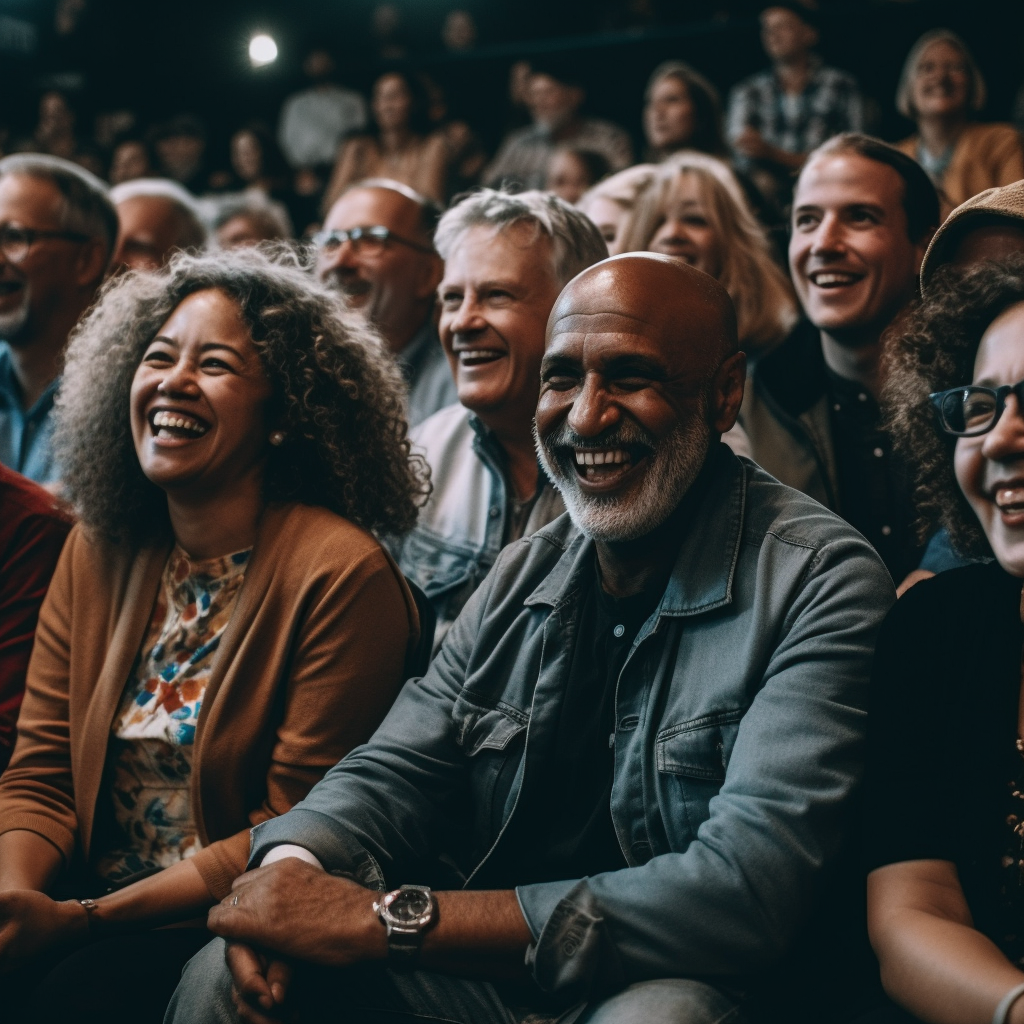 Inform/educate
Entertain
Edutainment
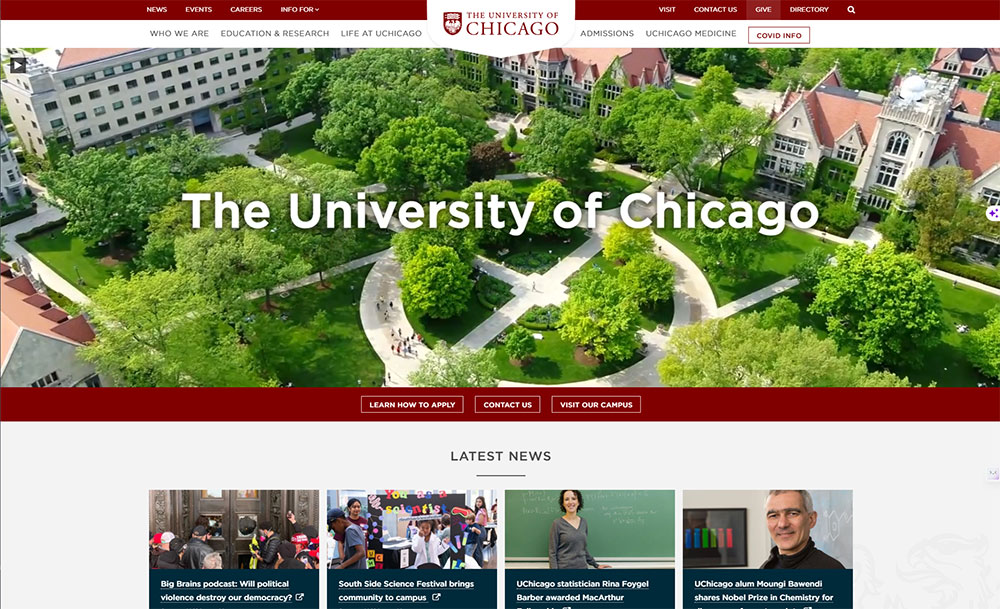 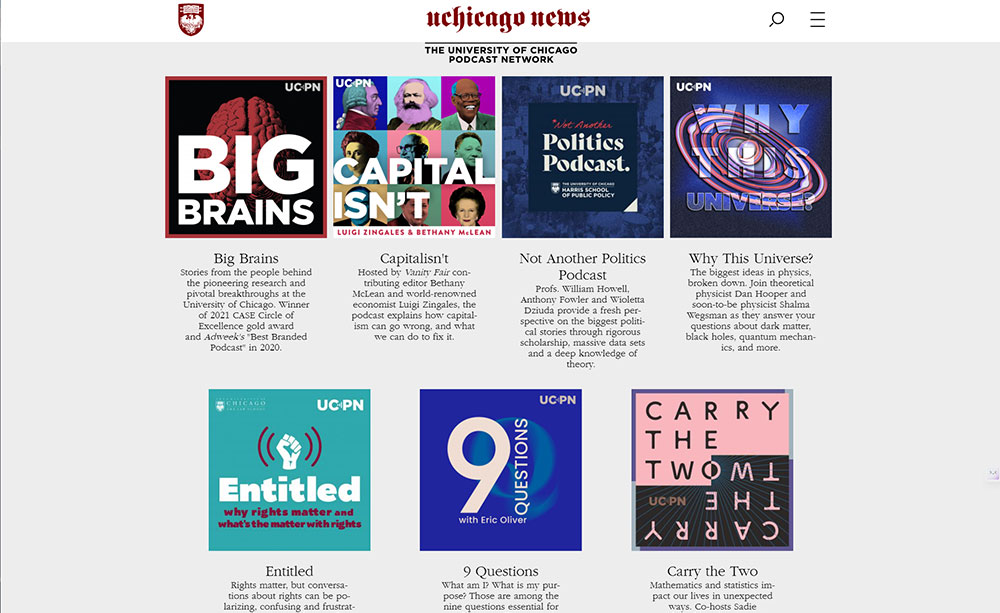 “When we created Big Brains, we saw podcasts as a unique opportunity to highlight the world-changing research of UChicago scholars in an engaging way. We hope each episode feels like a dinner party conversation, in which people of all ages can learn about the impact of this important work.”

- Paul M. Rand, UChicago’s vice president for communications and host of Big Brains.
Why content marketing?
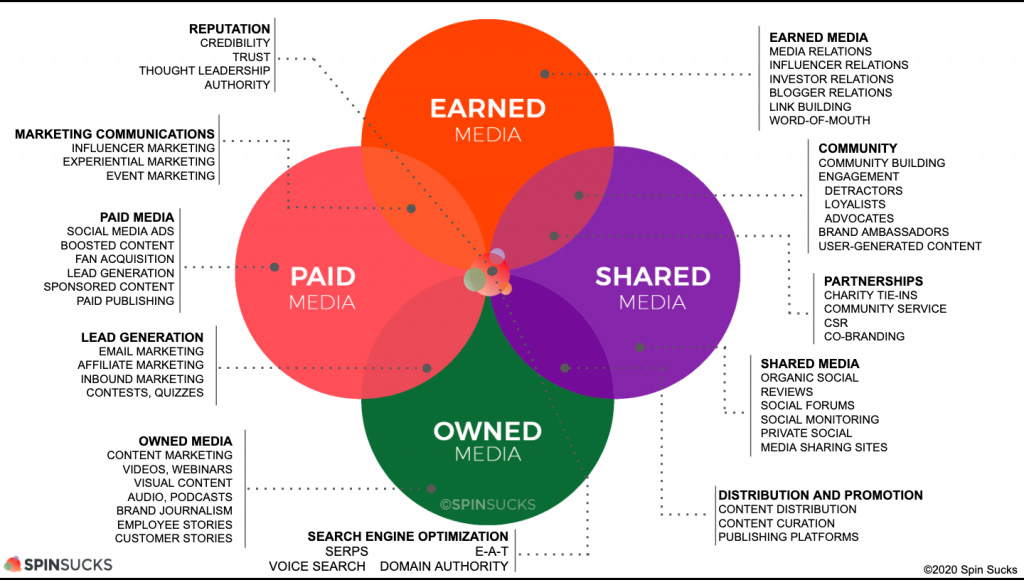 Principles of content marketing
Fill a need
Be consistent
Be human
Have a point of view
Avoid “sales speak” 
Be best of breed
The content marketing process
Identifying the goal or objective
Defining the audience
Understanding how the audience decides
Choosing your content niche
Developing your content marketing mission statement
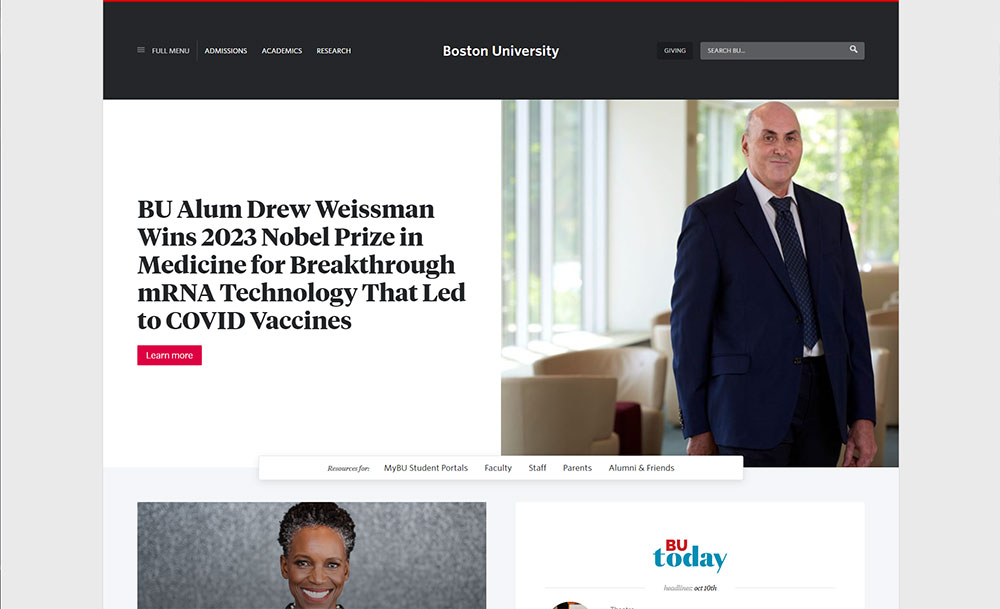 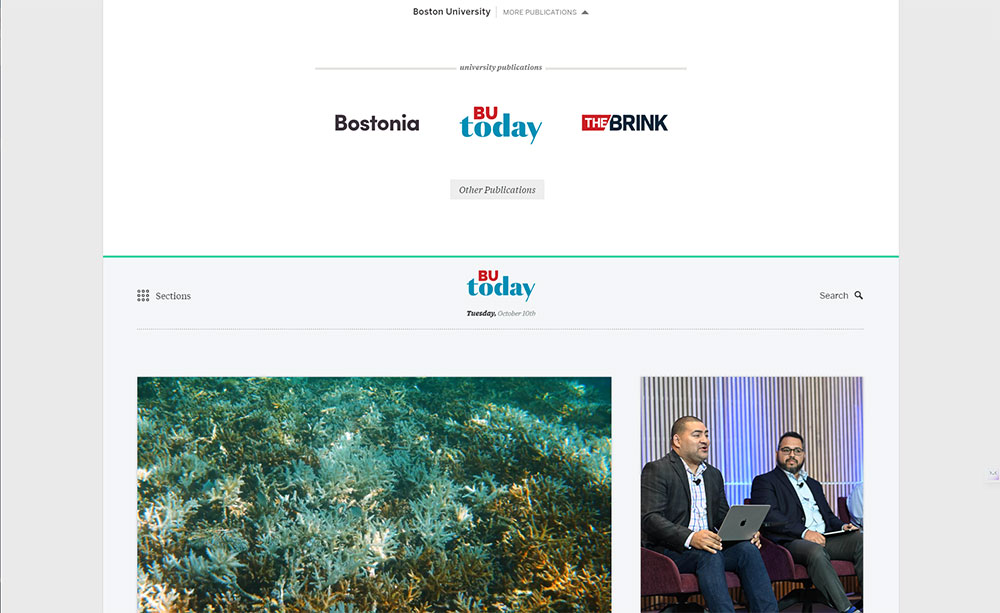 Content as an asset
Content has long-term value
Typical article – 700-1,500 pageviews
High Performer – 30,000 pageviews in 3 years
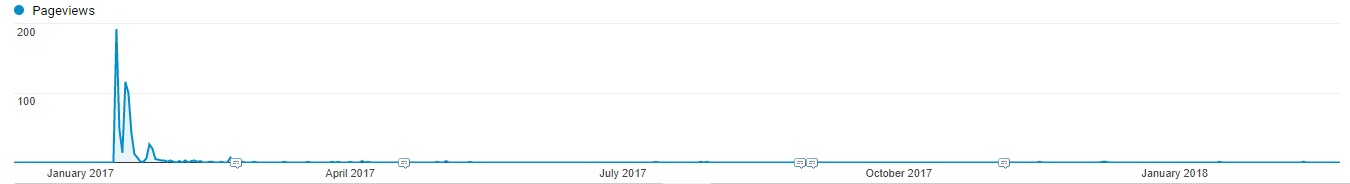 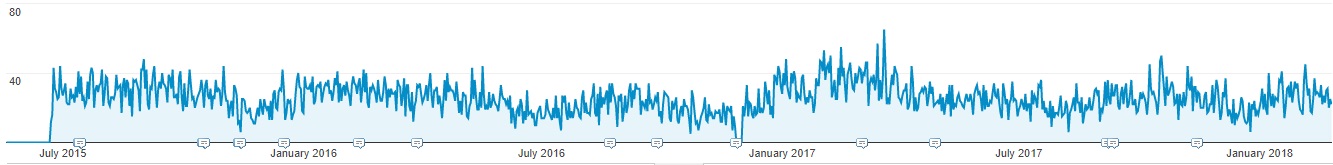 Content as an asset
Content has long-term value
Content creates content
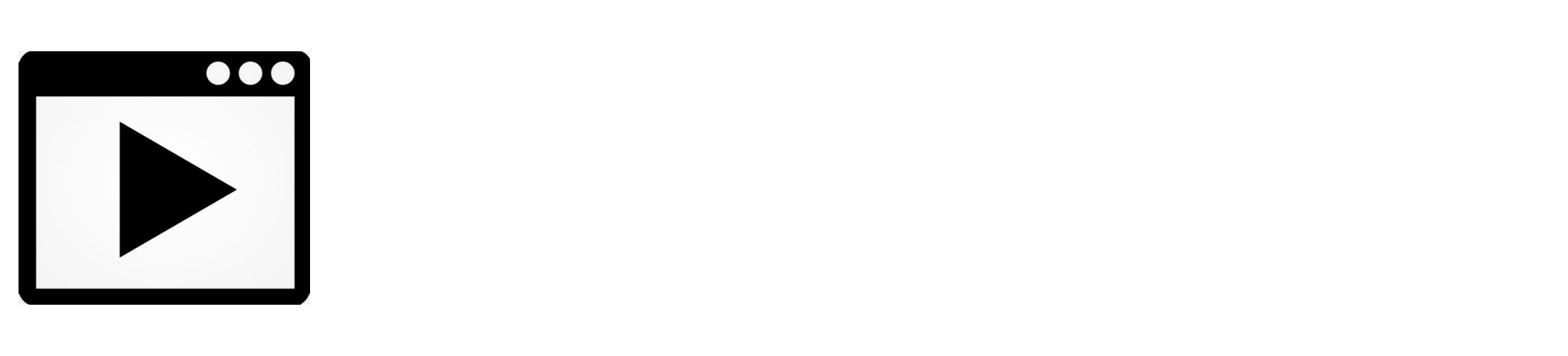 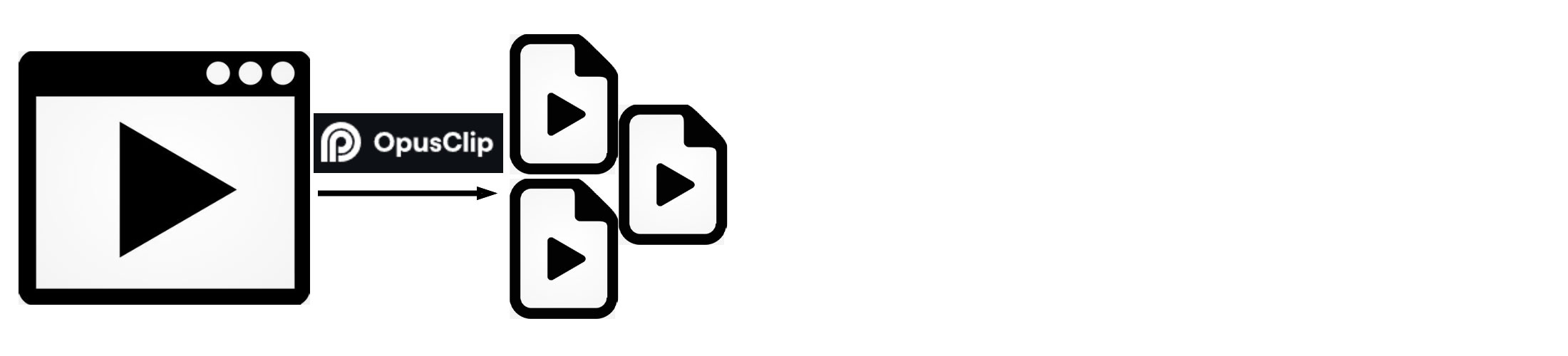 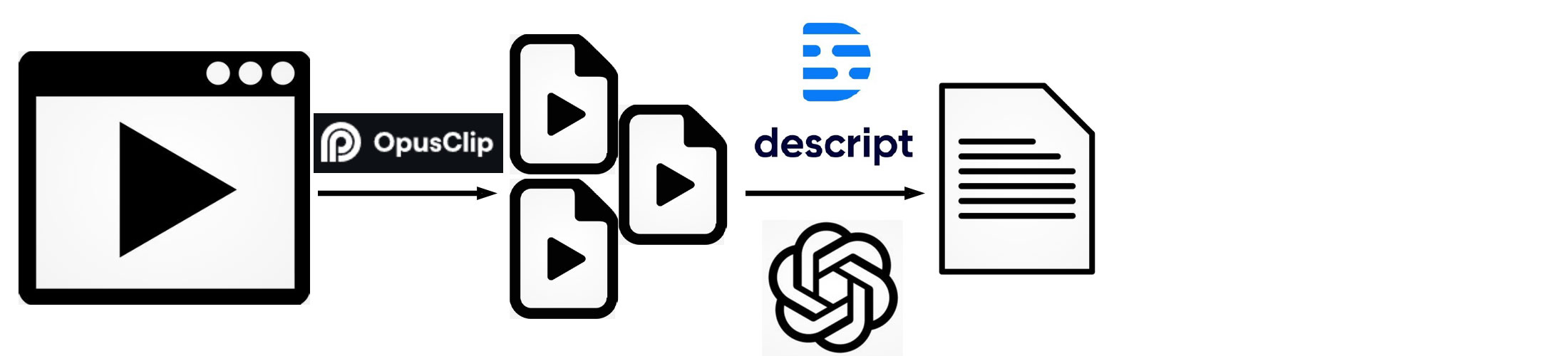 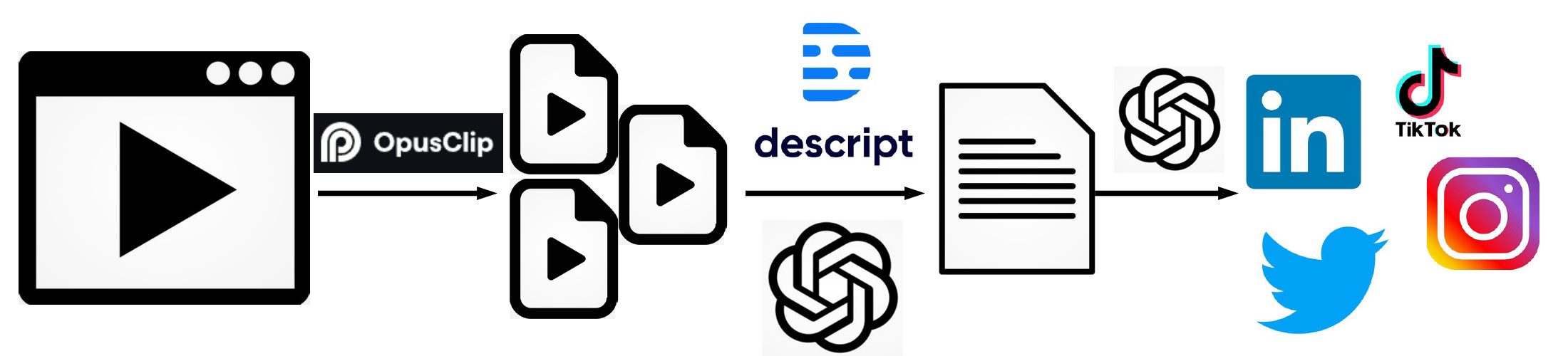 Audience
“I am not the target for my content.”
Personas
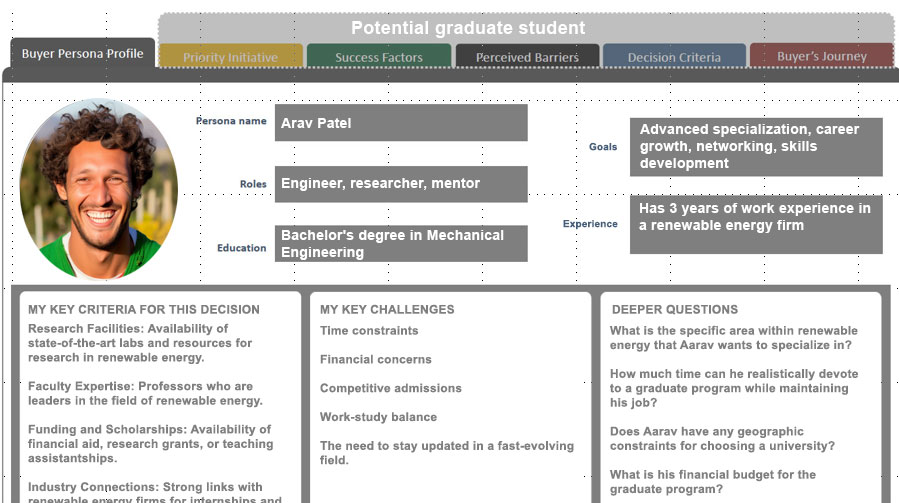 Priority initiatives
Success factors
Perceived barriers
Decision criteria
Decision process/journey
Content marketing mission statement
“Our institution is where [audience X] finds [content Y] for [benefit Z].”
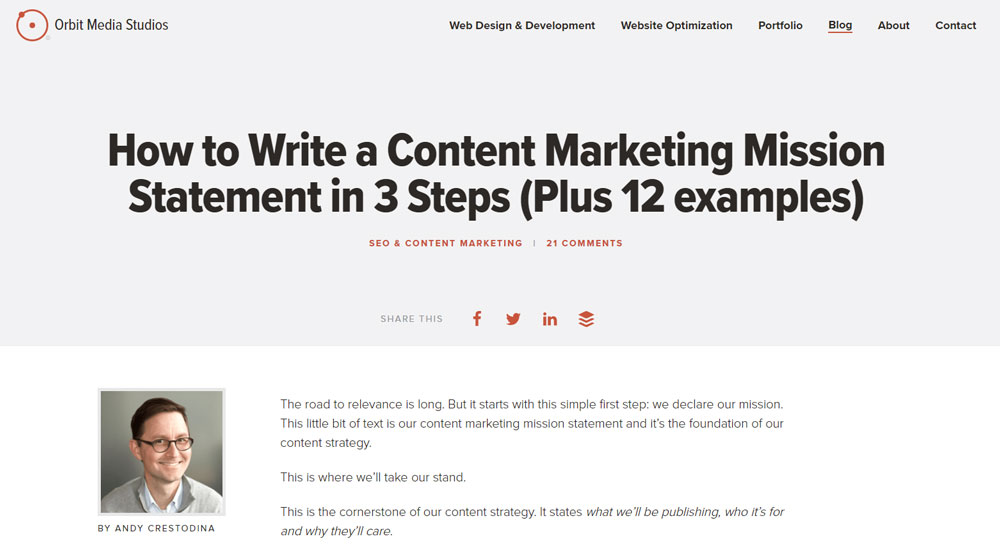 Content marketing mission statement
Epic content marketing is impossible without a clear and formidable why
Owned land vs. rented land
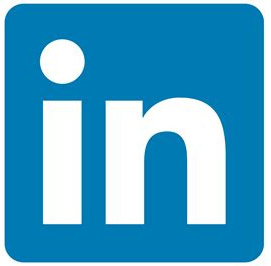 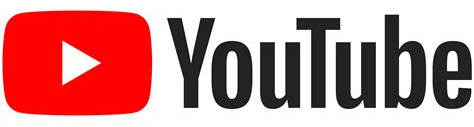 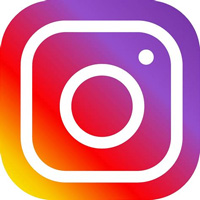 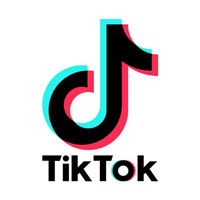 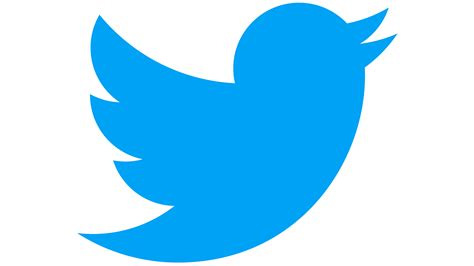 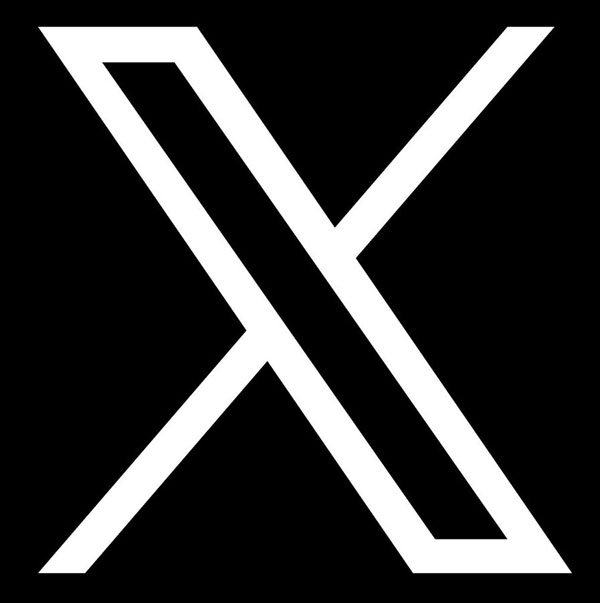 Content types and channels
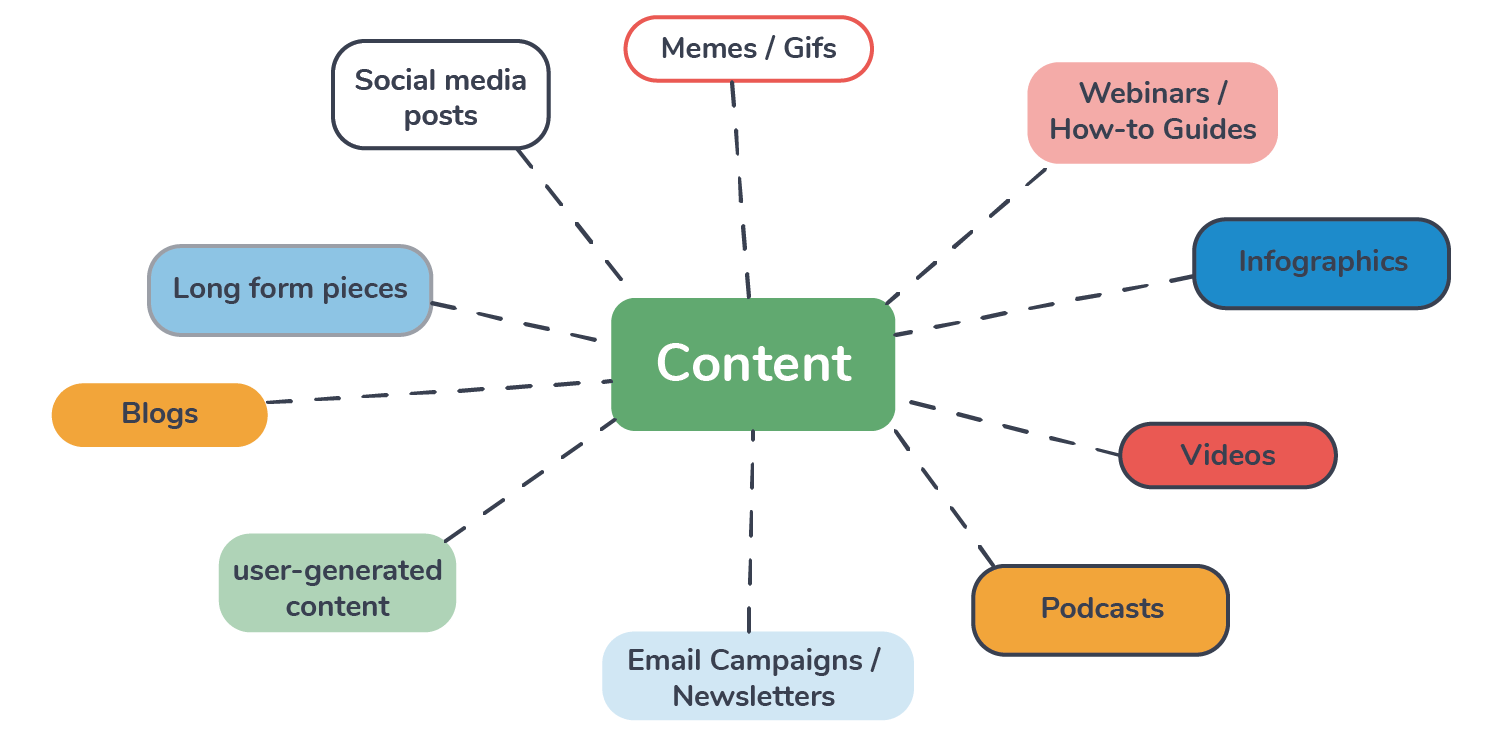 Content types and channels
Start with one…
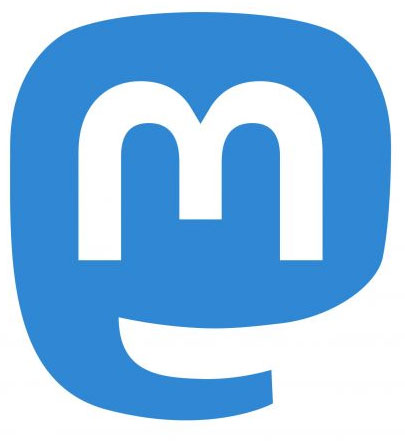 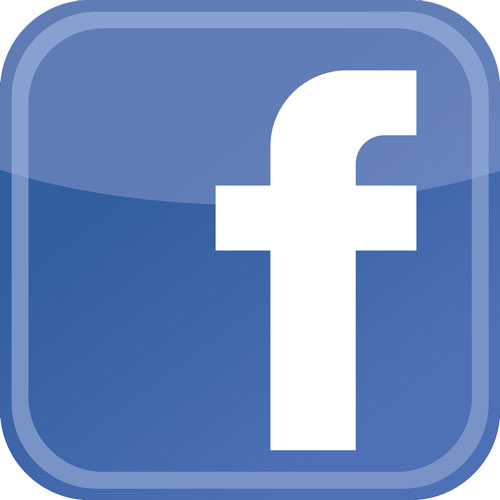 Content promotion
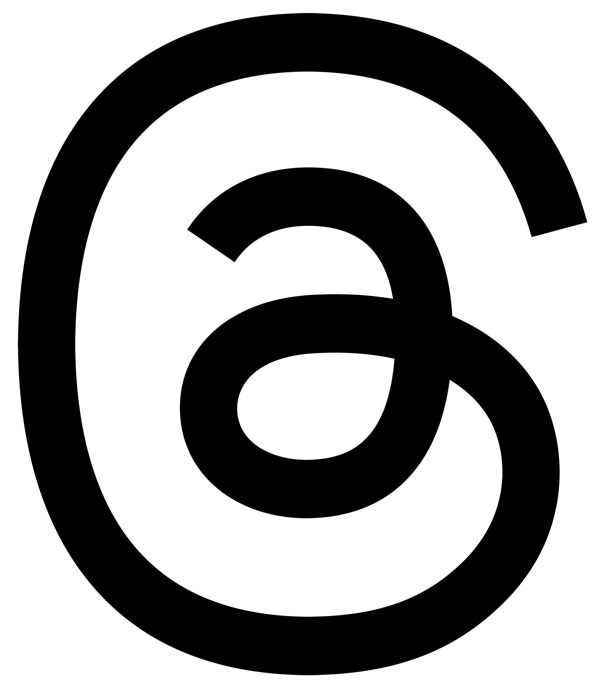 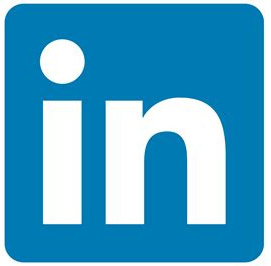 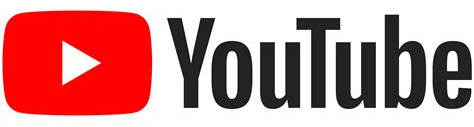 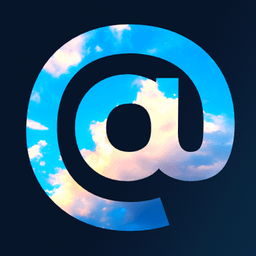 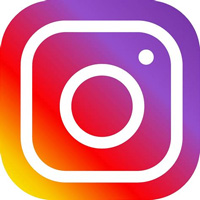 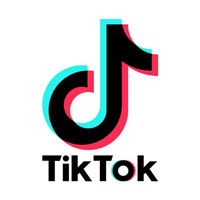 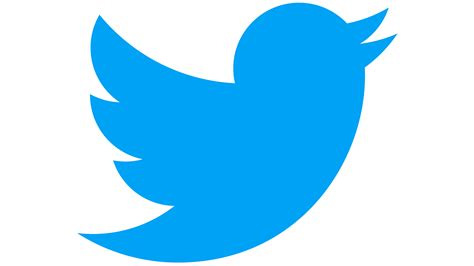 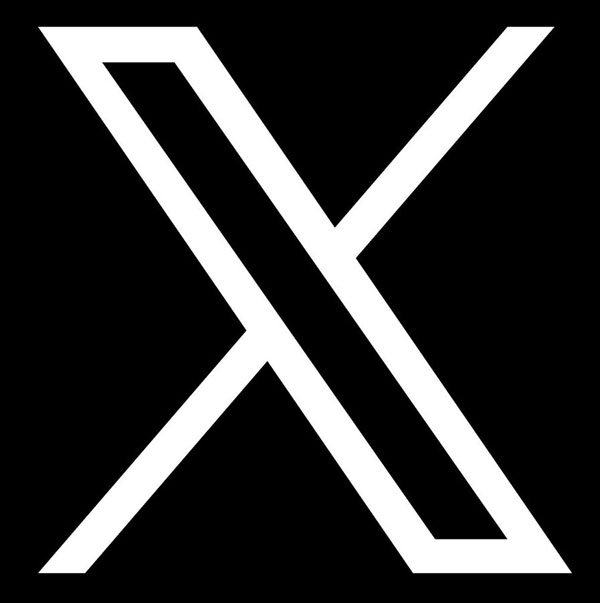 Content performance and optimization
Look at your data
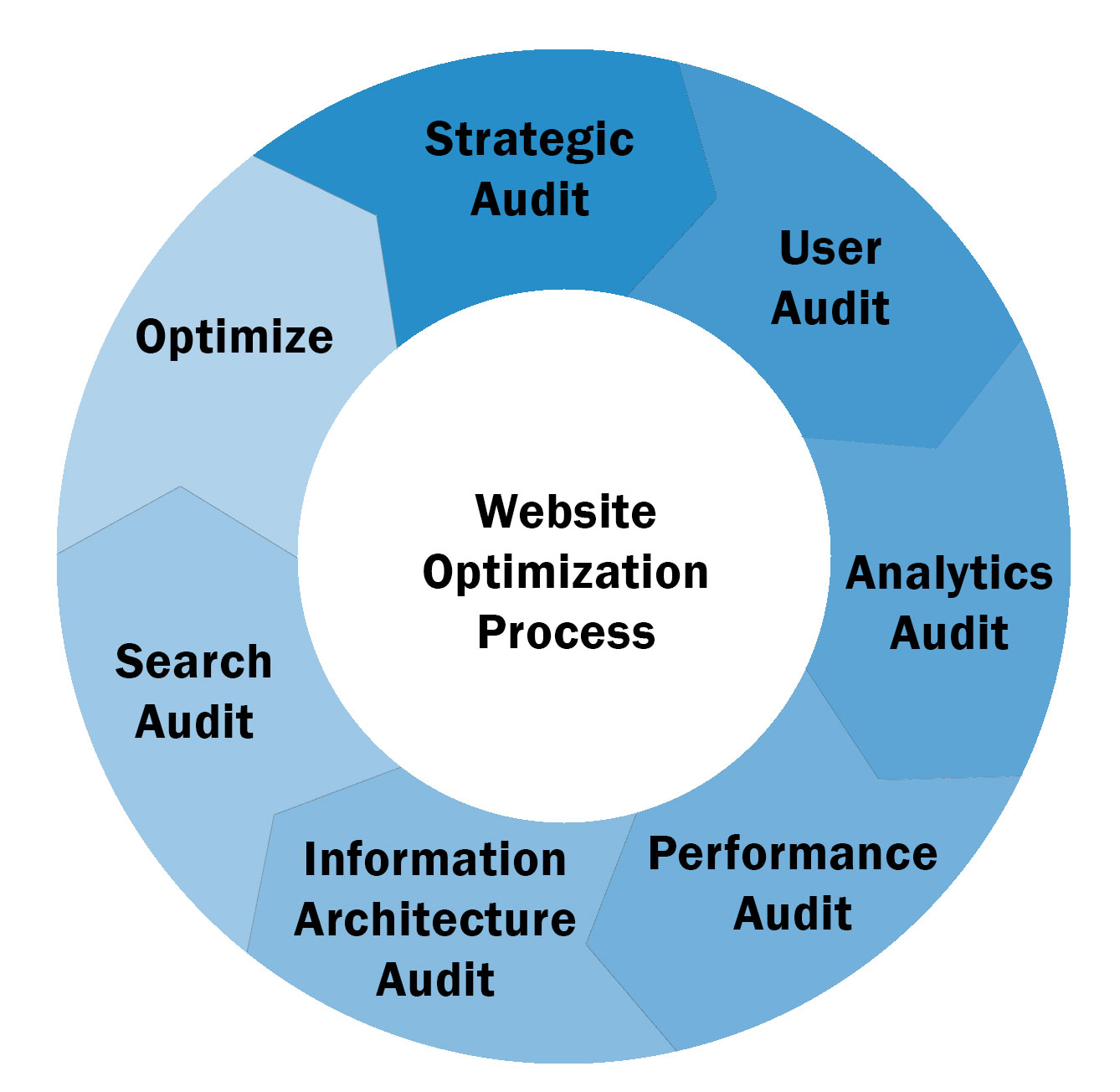 Reactive
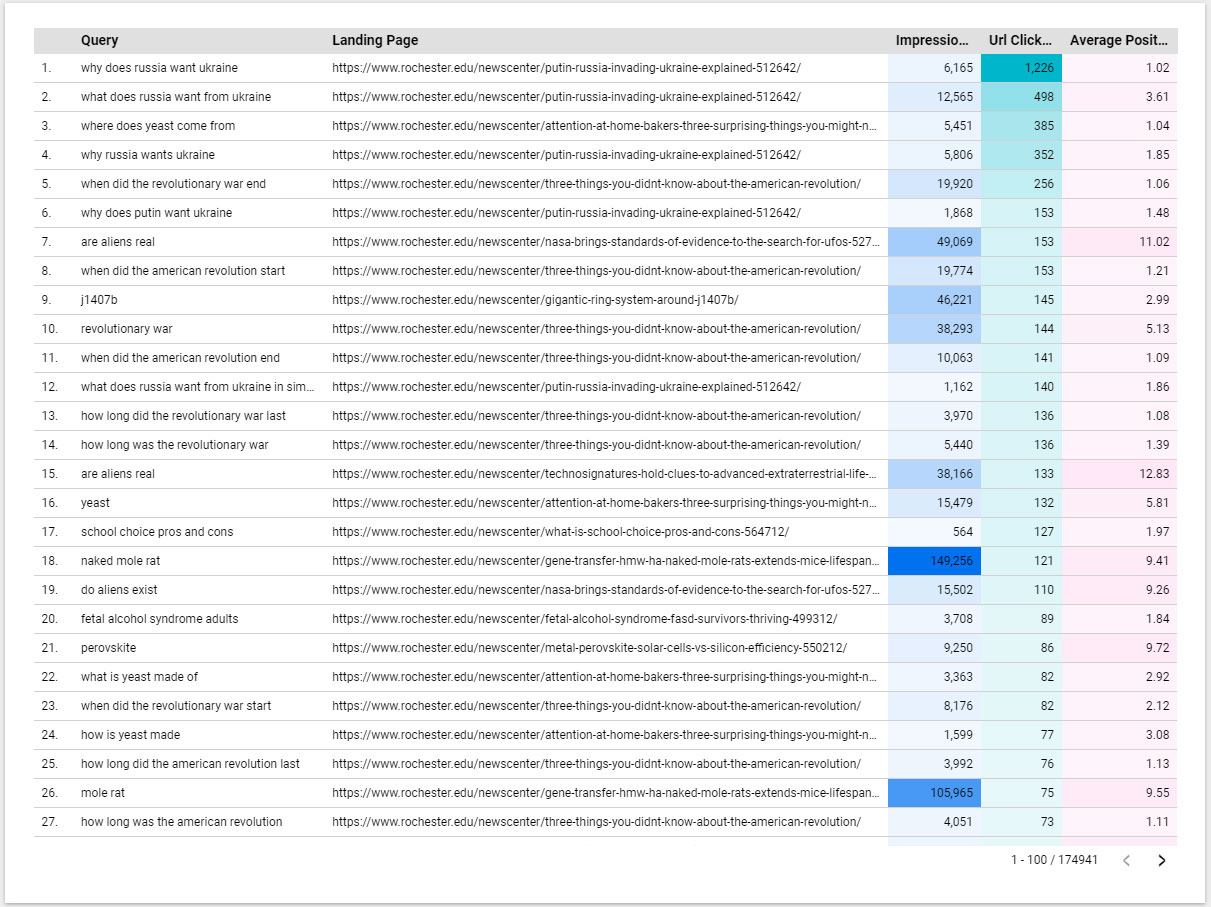 Google Search Console/Looker Data Studio
Proactive
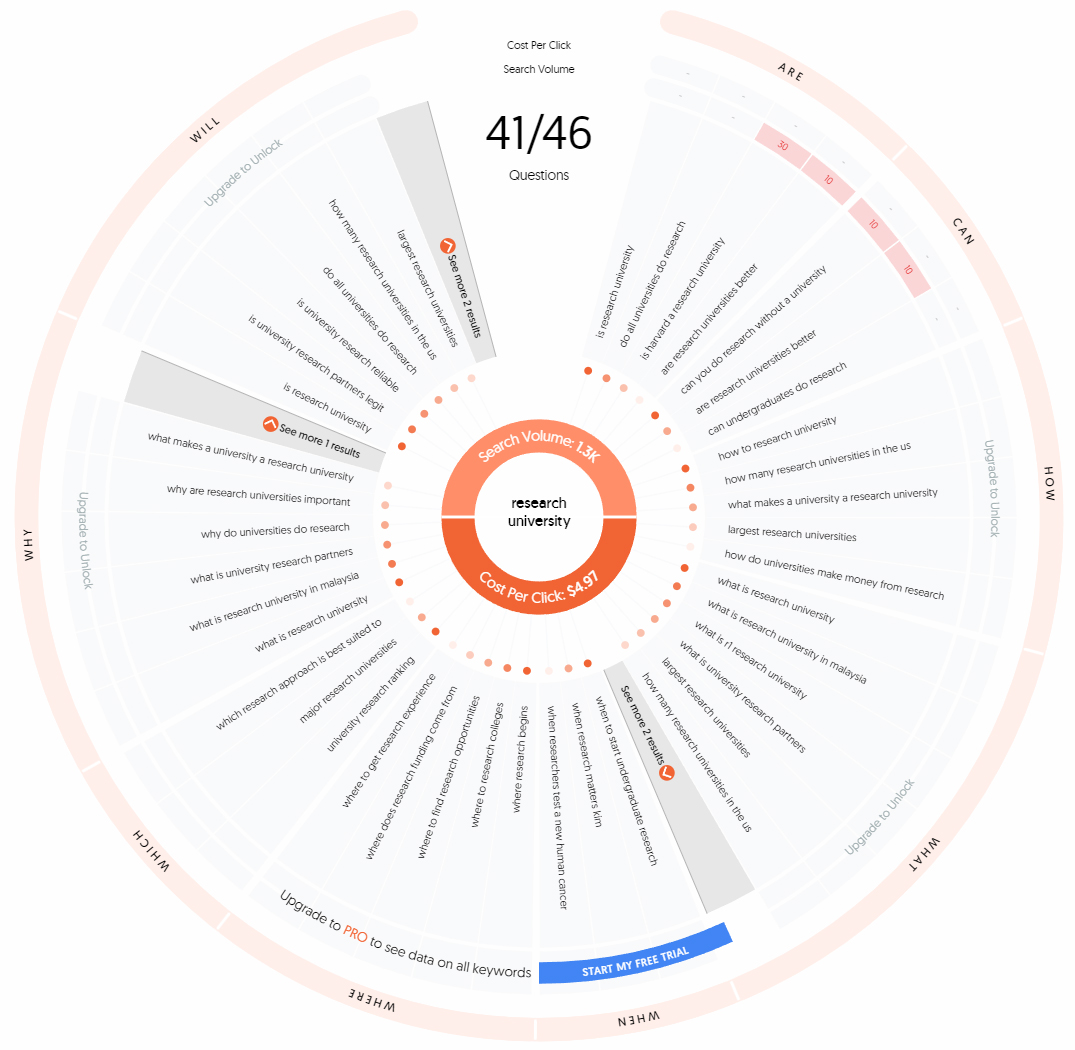 answerthepublic.com
Typical IA
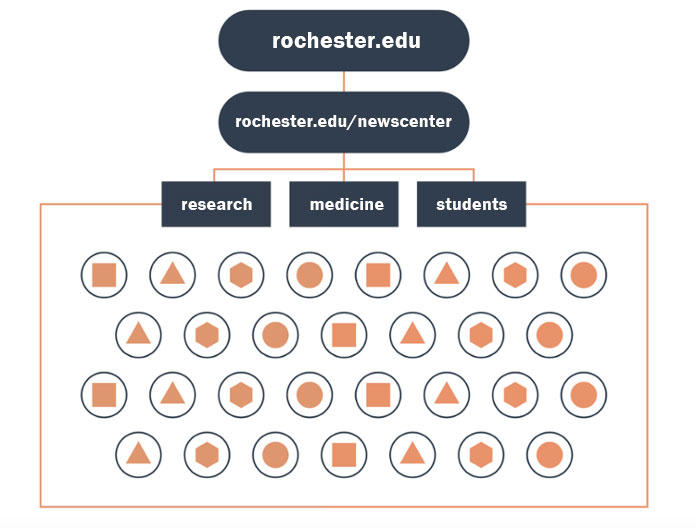 Pillar pages
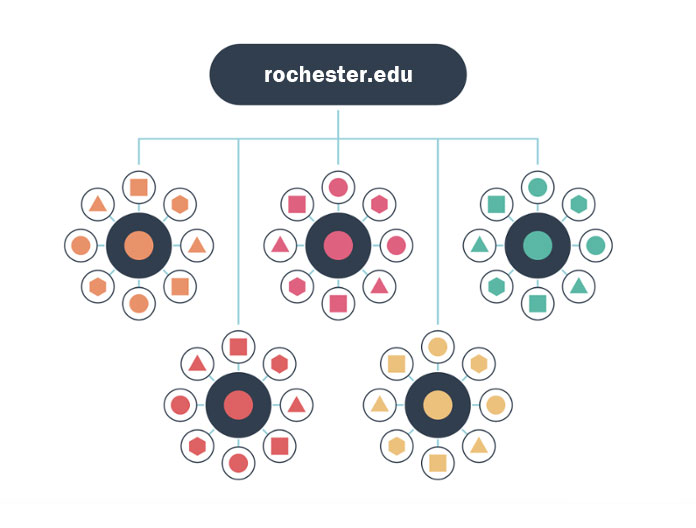 Pillar pages
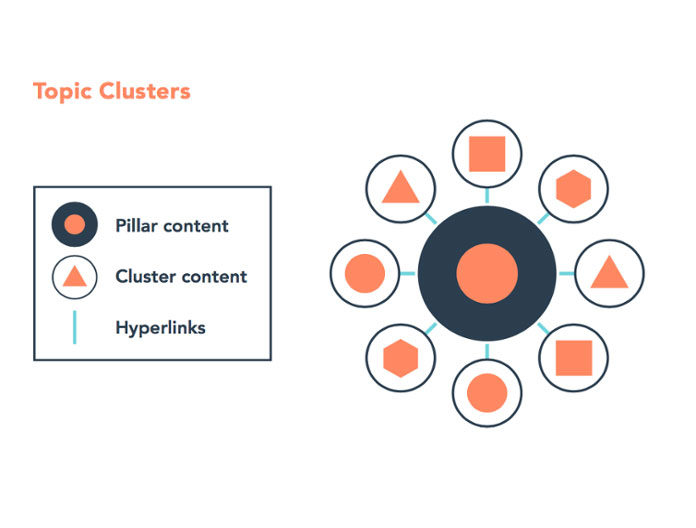 Search Quality
Evaluator Guidelines
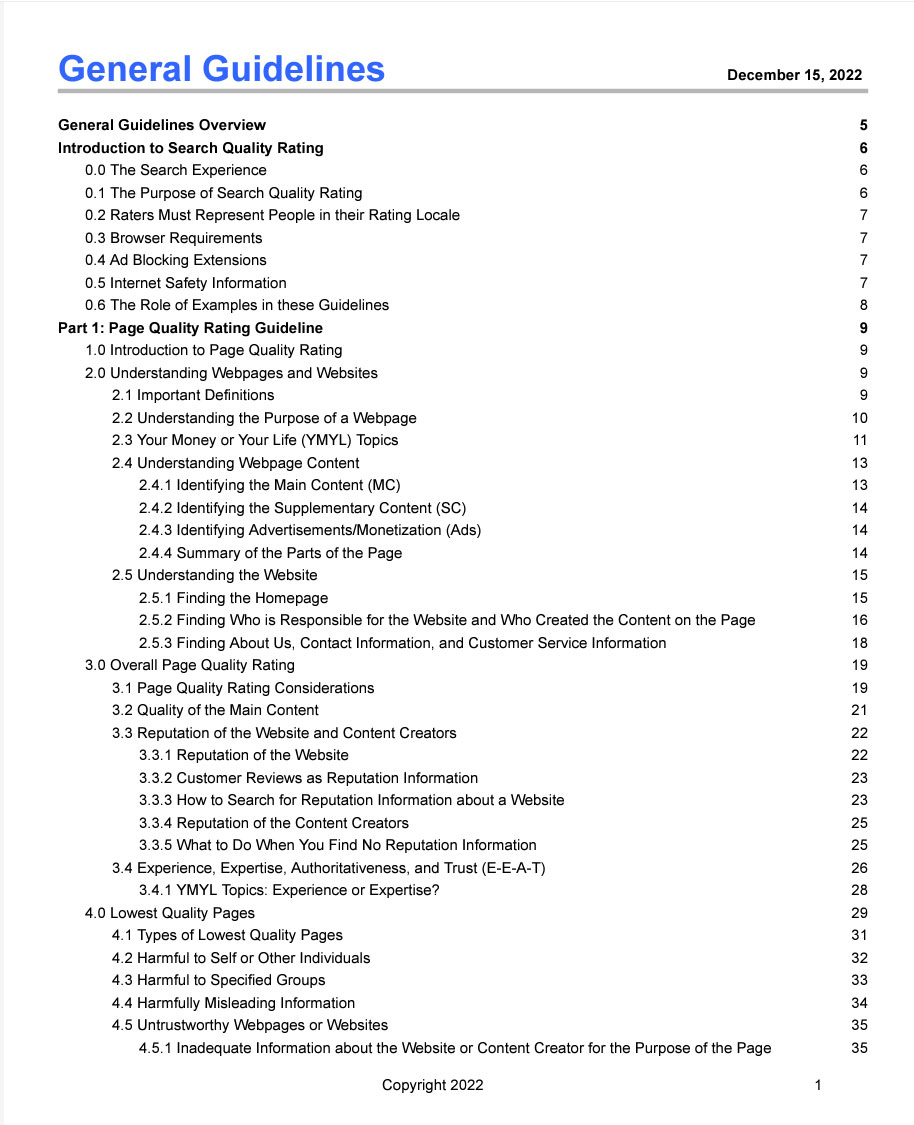 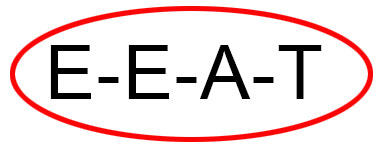 EEAT
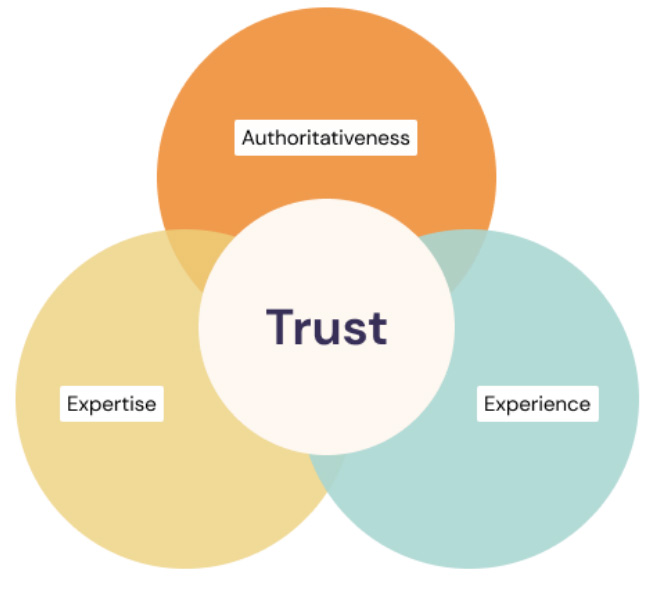 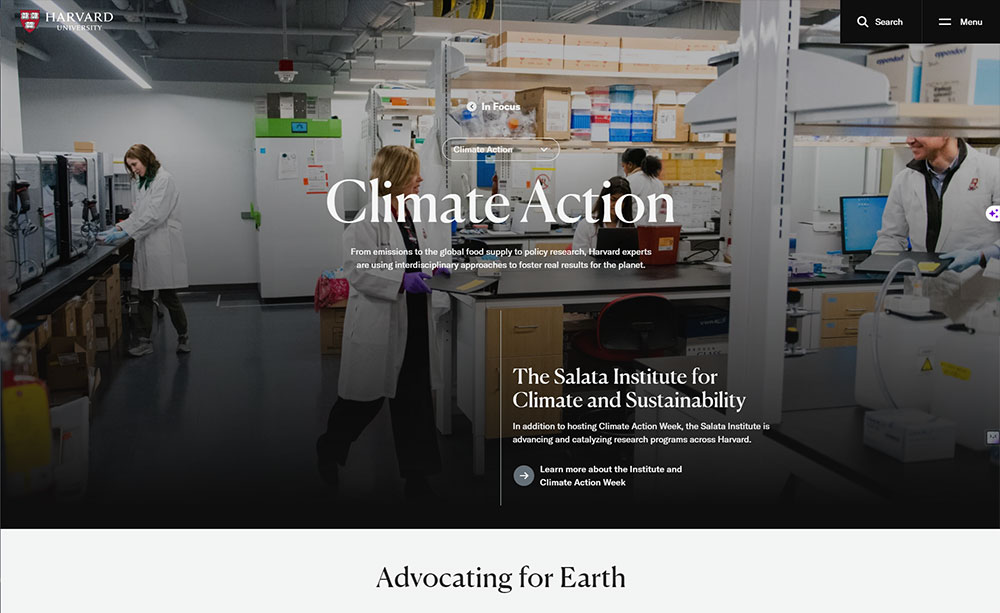 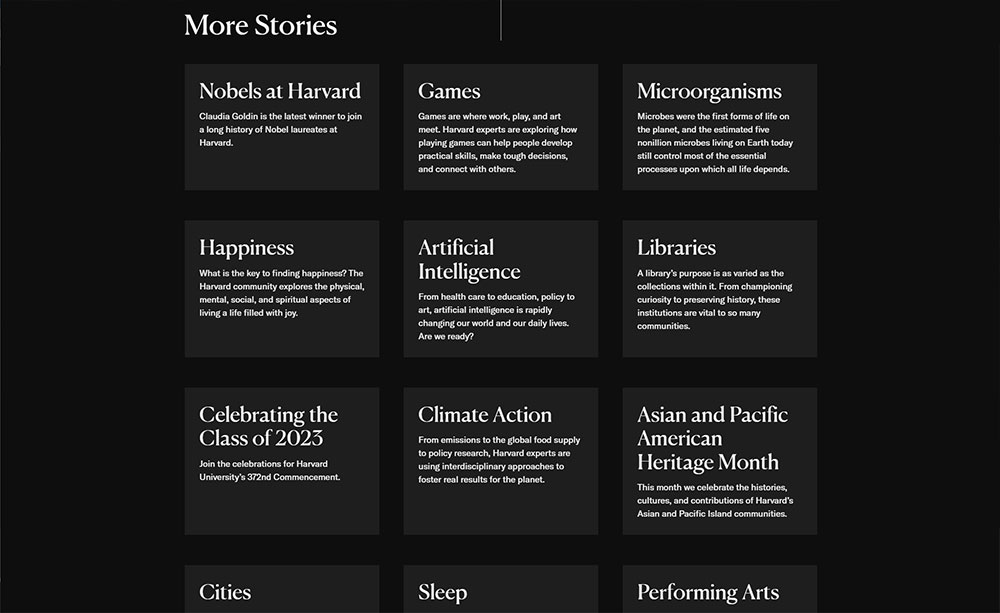 Action items
Is it strategic?
Is there one audience?
Does it matter or help?
Is there an opportunity for content marketing?
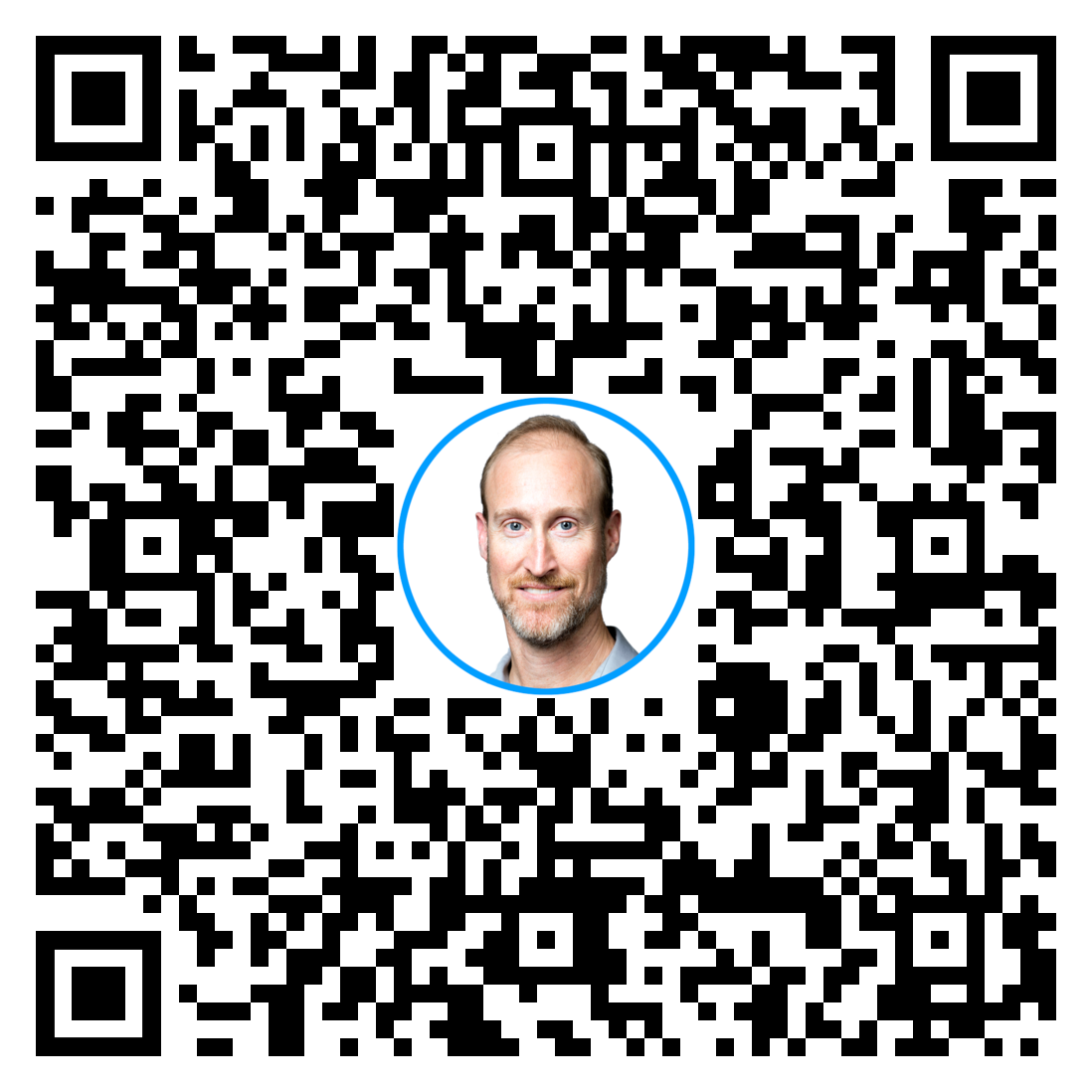 Questions?
Brian Piper
bpiper2@ur.rochester.edu
https://brianwpiper.com/

Speaking, workshops, consulting
Content marketing, content optimization
AI, Web3, data/analytics

GetMySlides.info
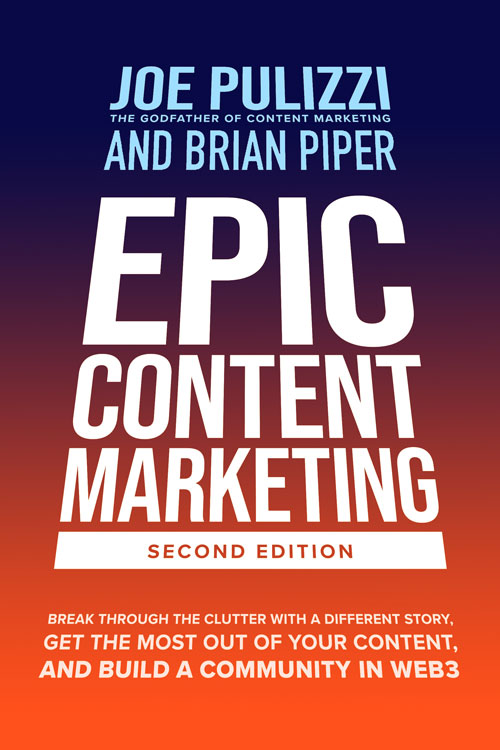 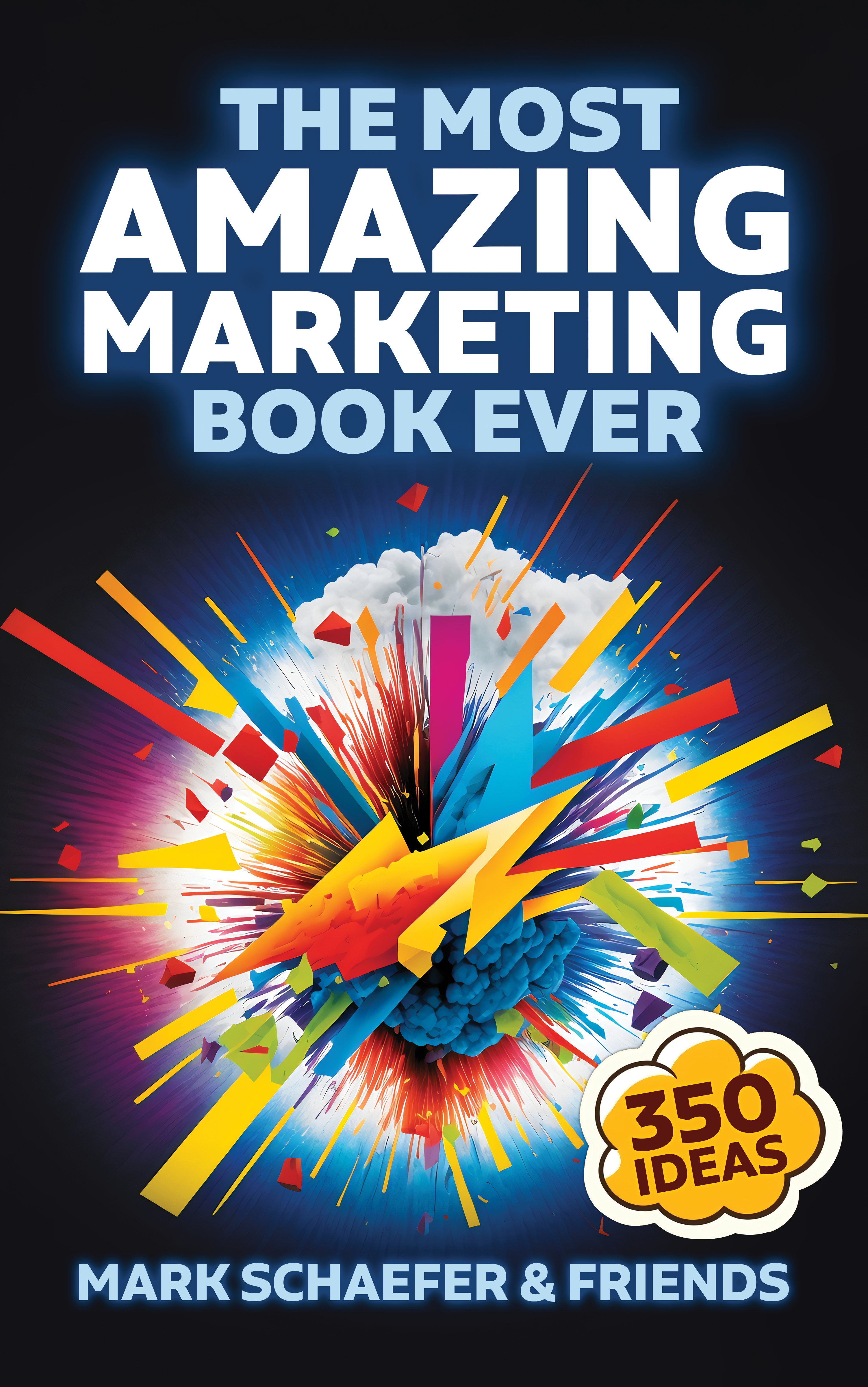